Nom de la solution 
mieux informer et rendre accessible la certification CléA pour les personnes en situation d’illettrisme sur le bassin messin
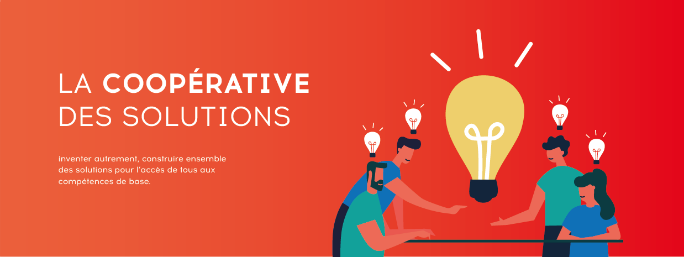 Les personnes en situation d’illettrisme se sont pas suffisamment informées sur le certificat CLéA.
Les informations disponibles sur cette certifications se traduisent par des sites internet ou encore des flyers, ce type de communication n’est pas adapté à ce public
LE Problème, C’est Que
LA CERTIFICATION ne fait pas toujours sens pour les bénéficiaires, qui n’en voient pas forcément l’intérêt, ou parfois, ont une certaine appréhension, croient souvent qu’il s’agit d’un retour à l’école
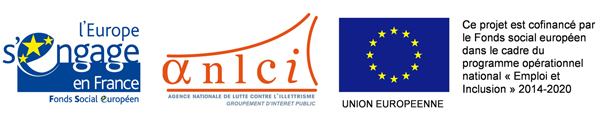 Notre solution c’est de

créer un jeu qui s’inspire des jeux de société existants comme « Destin » ou encore le « jeu de l’oie ». Il accompagné de différentes cartes à jouer et d’un livret de prise en mains comme support d’échanges.
Ce jeu que nous avons appelé CLéAvenir s’appuie sur des situations concrètes fréquemment rencontrées. Il se joue avec un dé et des pions et pourra être téléchargé.
Ce jeu a été pensé de façon totalement coopérative, laissant la place aux échanges autour de situations concrètes du quotidien, ponctué de point d’information sur CléA et de quiz. Il a été conçu pour pouvoir être proposé à diverses structures d’accompagnement, organismes de formation, ESAT, mais également aussi centres sociaux…
SA VALEUR Ajoutée c’est
CLéAvenir permet d’aborder la certification CLéA dans un contexte ludique et bienveillant. Ce jeu qui se veut fédérateur se compose de cartes illustrées qui sont des prétextes pour entamer des discussions et amener le groupe à échanger ensemble, en clair CLéAvenir favorise les débats et les interactions autour de CLéA
POUR La Concrétiser nous avons besoin de
Communiquer sur le certificat cléaCommuniquer sur Cléavenir
D’accompagner les professionnels dans la prise en mains de cléavenir
QUE LE JEU Cléavenir soit diffusé aux professionnels de l’accompagnement
Que les professionnels de l’accompagnement s’emparent de la certification cléa afin qu’elle soit proposée dans davantage d’accompagnements
Créer du lien entre les structures d’accompagnement et certif pro qui est proprietaire de cléa
___________________________
___________________________
___________________________
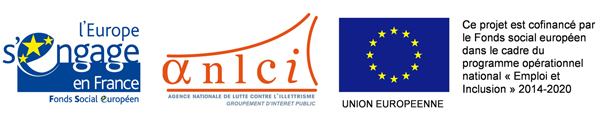